Linguistic observations of social change:Lesbian identities in New Zealand			Lavender Langauges 26 – Göteborg, 2-5 May 2019
Evan Hazenberg, University of Sussex
E.Hazenberg@sussex.ac.uk
sociophonetics  productive level of linguistic system for identity work
focus most often on gay men 
accessible stereotypes men > women?
‘authentic lesbian voice’ (Moonwomon-Baird 1997)
gay men construct identity in opposition to heteronormative masculinity, but lesbians construct identity through affiliation with women (Zwicky 1997; Cameron 2011)
so why expect women to ‘do’ identity the way men do?
Queen 2014: other-oriented tensions can/do exist between groups of women, but still no coherent stereotypes of ‘sounding lesbian’
Introduction:Sexuality in sociophonetics
BUT:  some women do ‘sound lesbian’
intonation and pitch variability?  
findings inconsistent (Waksler 2001; Van Borsel et al. 2013)
some differences at the level of vowels (Pierrehumbert et al. 2004)
generally patterns are not very clear
ditto for studies of ‘gay voice’  cluster of features, not one single [±feature]
we process a lot of social information that is below the radar (i.e. not a stereotype)
hard to know what to look for, but it’s probably there  cast a wide net
Introduction:Sexuality in sociophonetics
NZ traditionally seen as a very conservative country:  homosexuality illegal until 1986
laws written targeting gay men, but lesbians often caught in the crossfire
organised efforts at law reform since 1960s but no traction until the 1980s (Laurie & Evans 2009; Evans, Laurie & Instone 2009)
lesbian involvement contested within community  solidarity vs. (in)visibility vs. safety
by mid-1980s: lesbians visible enough in public eye that awareness of identity takes hold
opportunity for tensions between straight and lesbian women that parallels those between gay and straight men
New Zealand
1986
July 9: Homosexual Law Reform Bill passed in Parliament
July 11: Homosexual Law Reform Act signed into law
August 8:  HLRA came into effect
August 9:  world didn’t end
2004
Civil Union Act 2004
2013
Marriage (Definition of Marriage) Amendment Act 2013
New Zealand
so what does this mean?
two ‘generations’ of queer women in NZ
50+ = came of age before decriminalisation
identity as lesbians overtly political stance
strong affiliation with LGB/queer community
social distancing between straight and lesbian women
under 30 = came of age with more societal acceptance of gender/sexual diversity
identity as a (minor?) dimension of identity
much looser affiliation with queer community
no particular distancing from/by straight women
New Zealand
This project
data collected 2013-2015 in Auckland
participants generally demographically comparable (except for younger trans women)
participants within gendered groups generally knew each other
‘doing’ comparable identities
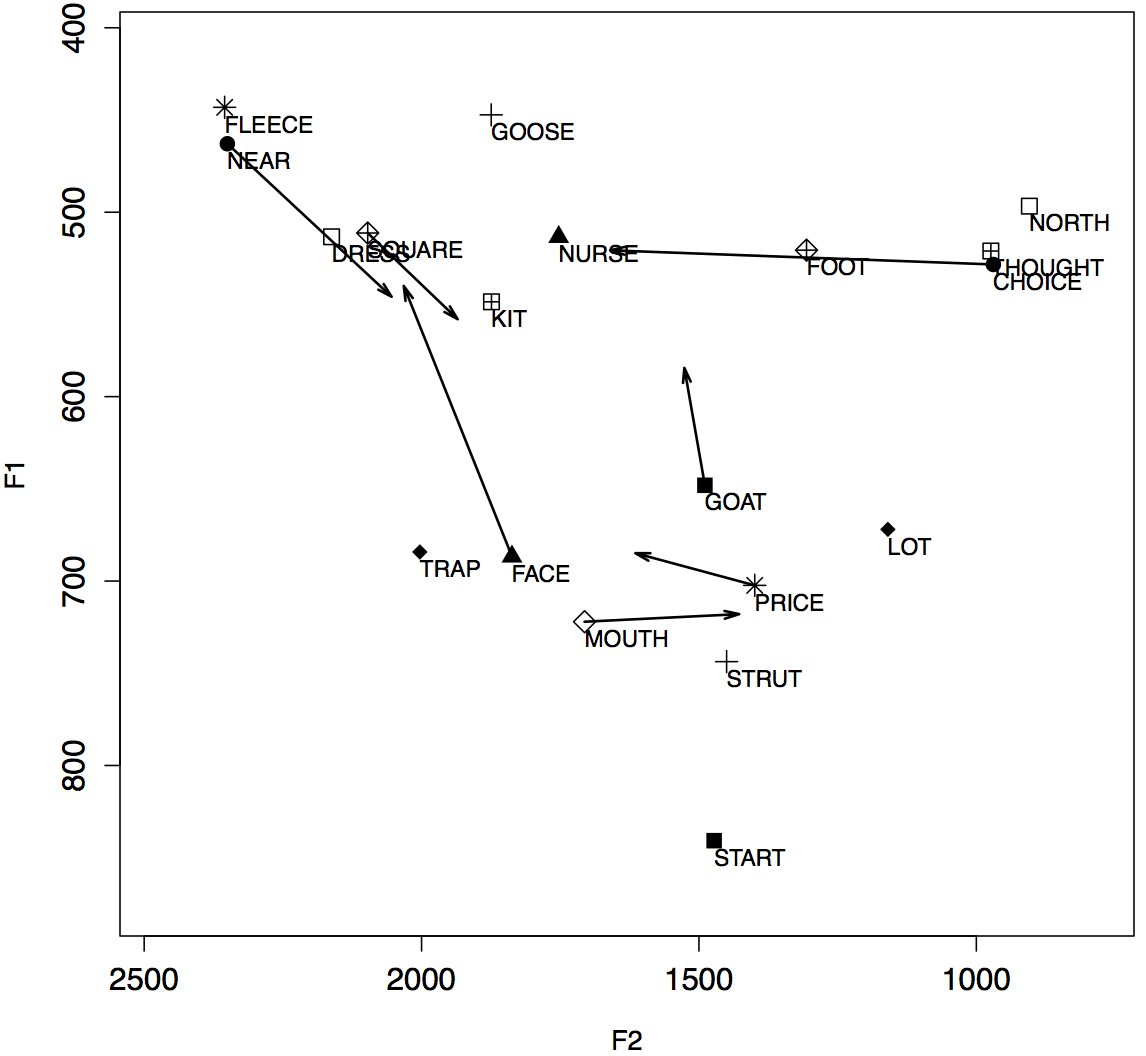 NZE vowels
NZE vowels
FOOT
DRESS
TRAP
NZE vowels undergoing change(s)
Labovian sound change – gender relevant

FOOT
has been fronting for some time (Bauer & Warren 2004; Warren 2004)

DRESS and TRAP
involved in a push chain (e.g. Langstrof 2006; Maclagan & Hay 2004; Gordon et al. 2004)
but not stigmatized (Maclagan et al. 1999)
NZE vowels
vowels automatically extracted and measured using FAVE (Rosenfelder et al. 2011)
Lobanov-normalized within FAVE  

multivariate analysis – Rbrul (Johnson 2009)
not overestimate social factors
ran with single, paired, and three-way interactions of social factors
age (o/y)
identity (q/s/t)
gender (m/w)
Vowels
FOOT
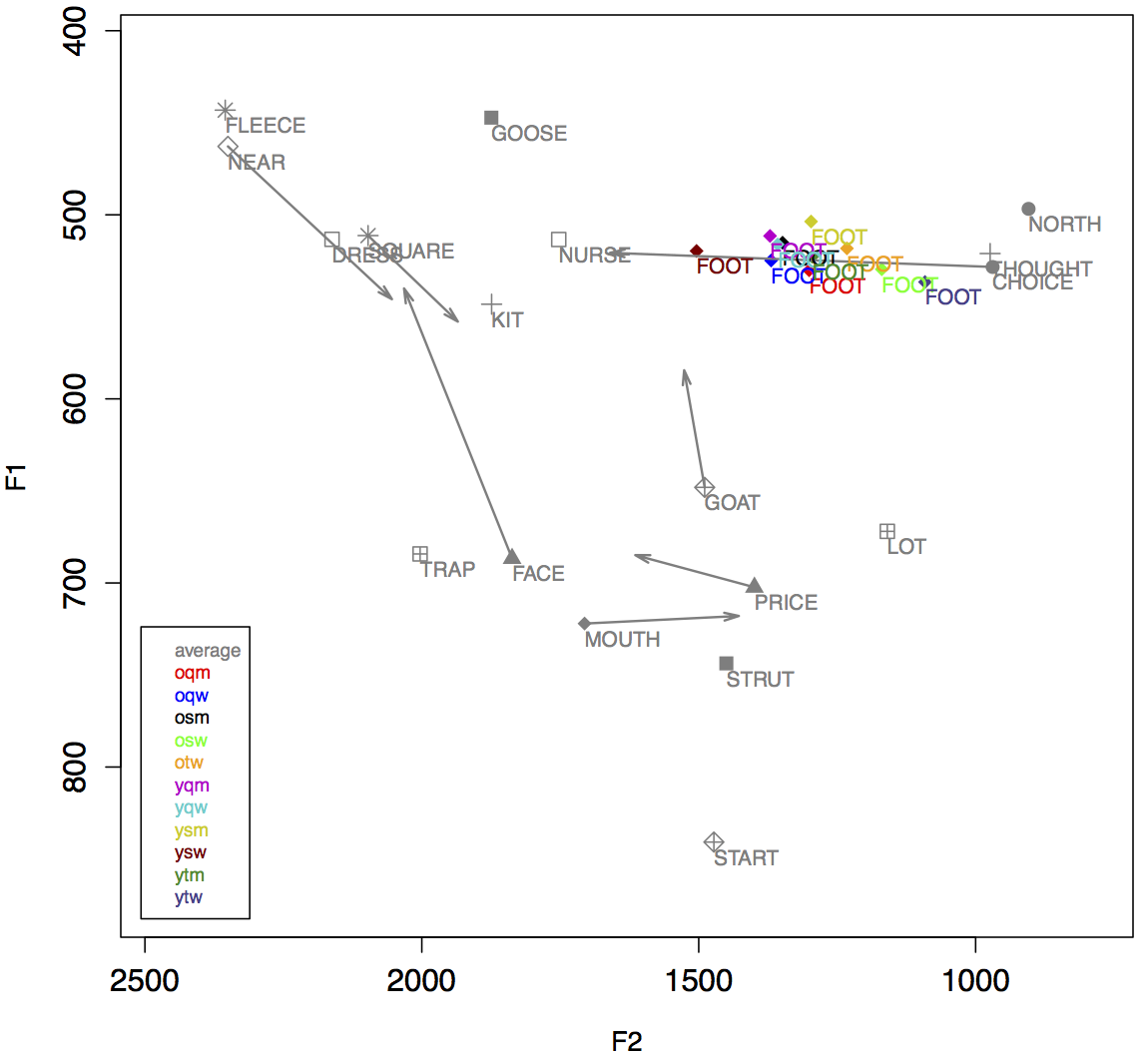 DRESS
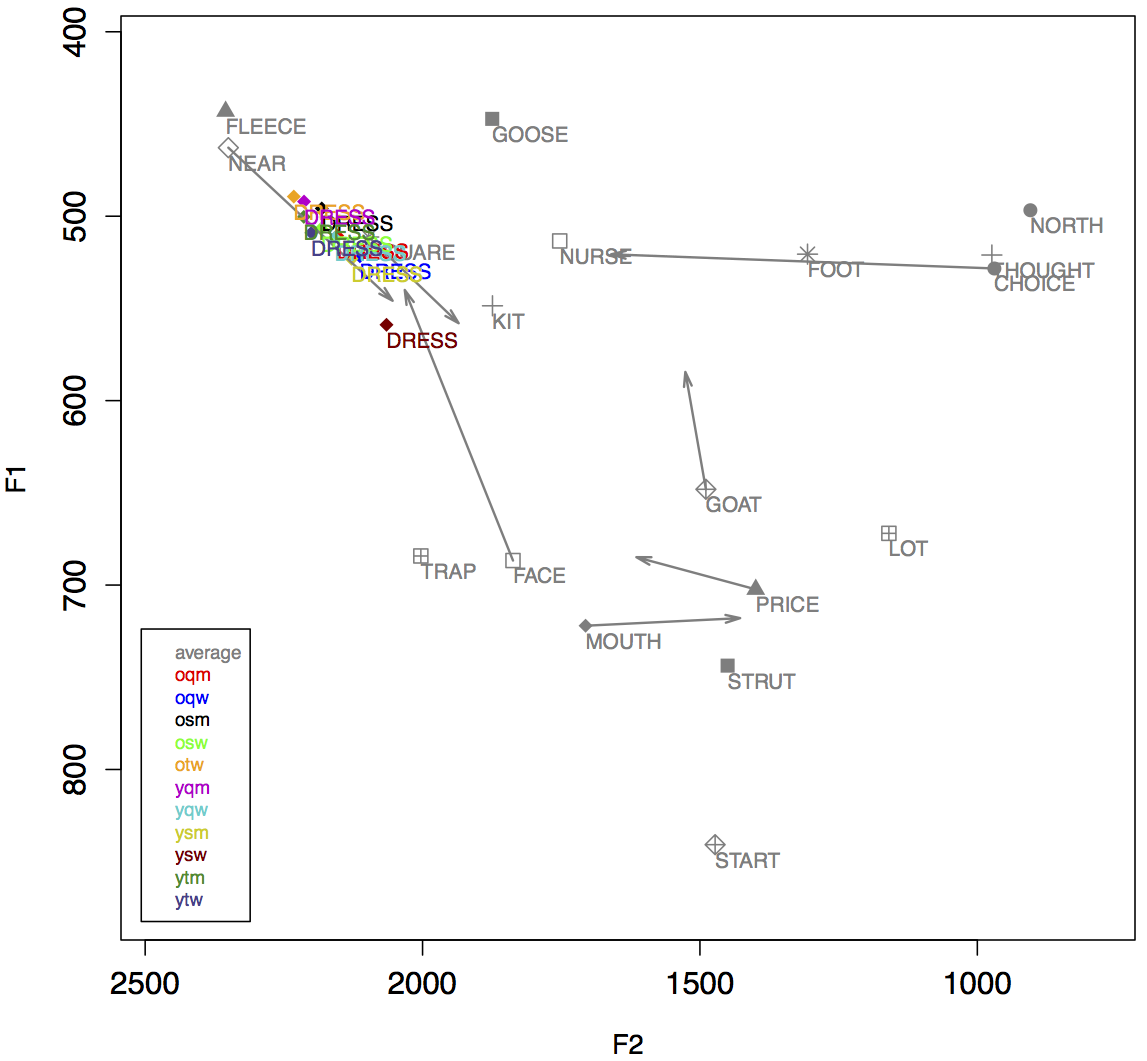 TRAP
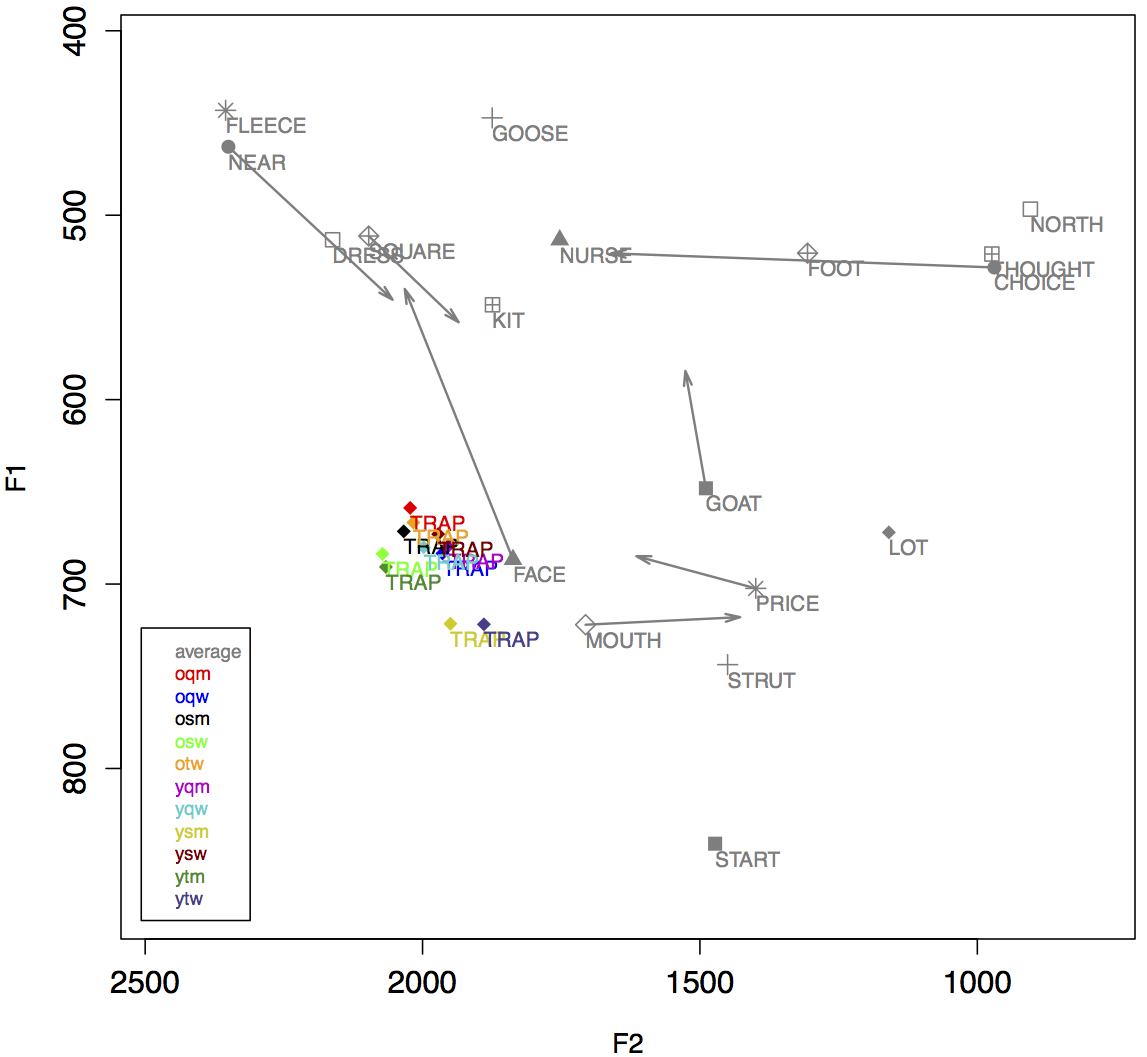 Vowels
women generally have very similar vowel spaces within their age groups
differences between age groups – to be expected with a system undergoing change
but there are three under-the-radar vowels that do show a difference in the older cohort
women maximally differentiated by sexuality
ANAE: small differences in otherwise similar systems can carry a lot of social meaning (Labov et al. 2006)
these differences neutralised within younger cohort
The story so far
social distance:  who’s retreating from whom?
are older straight women distancing themselves from their lesbian peers, or vice versa?
linguistic considerations
older lesbians are closer in vowel realisation to the younger groups – older straight women more ‘conservative’
social considerations
generational difference in the centrality of sexuality to overall identity
younger – doesn’t matter
older – political stance with social consequences
Why?
sociophonetics and feminine sexuality
women can encode social information about sexuality/community using the same mechanisms that men do
harder to identify the linguistic forms when they’re below conscious awareness   harder to stereotype socially  harder to know where to start looking
we need to rethink how we approach the linguistics of women’s sexuality 
social focus on men means a lot of variation among women is going to be ‘invisible’
big-data methods mean we can see below-the-radar patterns
The big(ger) picture
sociophonetics and social change
when social changes move through a community rapidly, there can be equally rapid linguistic change
new forms > old forms
associations of form-meaning shift
study of language variation can shed new light on these social changes
not only sexuality, but anything where there is a disruption to social structures and schema
The big(ger) picture
Bauer, Laurie & Paul Warren. 2004. New Zealand English: Phonology. In B Kortmann, EW Schneider, Kate Burridge, R Mesthrie & C Upton (eds.), A Handbook of Varieties of English: A Multimedia Reference Tool, volume 1. Berlin: Mouton de Gruyter. 580-602. 
Cameron, Deborah. 2011. Sociophonetics and sexuality: Discussion. American Speech 86(1): 98-103. 
Evans, Linda, Alison Laurie & Tighe Instone. 2009.  New Zealand homosexual law reform 1984-1986 selected chronology.  In Laurie & Evans (eds.), Twenty Years On: Histories of Homosexual Law Reform in New Zealand, pp.99-102. Wellington, NZ: LAGANZ.
Gordon, Elizabeth, Lyle Campbell, Jennifer Hay, Margaret Maclagan, Andrea Sudbury & Peter Trudgill. 2004. New Zealand English: Its origins and evolution. Cambridge, UK: Cambridge University Press.
Johnson, Daniel Ezra. 2009. Getting off the Goldvarb standard:  Introducing Rbrul for mixed-effects variable rule analysis. Language and Linguistics Compass, 3(1): 359-383.
Kennedy, Marianna. 2006.  Variation in the pronunciation of English by New Zealand school children. Unpublished MA thesis. Victoria University of Wellington:  Wellington, NZ.
Labov, William, Sharon Ash & Charles Boberg. 2006. Atlas of North American English: Phonetics, Phonology and Sound Change.  Berlin & New York: Mouton de Gruyter.
Langstrof, Christian. 2006. Vowel change in New Zealand English - Patterns and implications. PhD Thesis. University of Canterbury: Christchurch, NZ.
Laurie, Alison J & Linda Evans. 2009.  Legislating homosexuality.  In Laurie & Evans (eds.), Twenty Years On: Histories of Homosexual Law Reform in New Zealand, pp.95-97. Wellington, NZ: LAGANZ. 
Maclagan, Margaret & Jen Hay (2004). The rise and rise of New Zealand English DRESS.  Proceedings of the 10th Australian International Conference on Speech Science & Technology. Macquarie University, Sydney: 8-10 December. 183-188.
Maclagan, Margaret, Elizabeth Gordon & Gillian Lewis. 1999. Women and sound change: Conservative and innovative behavior by the same speakers. Language Variation and Change, 11: 19-41.
Moonwomon-Baird, Birch. 1997. Toward the study of lesbian speech. In Anna Livia & Kira Hall (eds), Queerly Phrased: Language, Gender, and Sexuality.  Oxford: Oxford University Press. 202-213.
Pierrehumbert, Janet B, Tessa Bent, Benjamin Munson, Anne R Bradlow & J Michael Bailey. 2004. The influence of sexual orientation on vowel production. Journal of the Acoustical Society of America, 116(4): 1905-1908.
Queen, Robin. 2014. Language and sexual identities. In Susan Ehrlich, Miriam Meyerhoff & Janet Holmes (eds.), The Handbook of Language, Gender, and Sexuality. Oxford: Wiley Blackwell. 203-219.
Rosenfelder, Ingrid, Joe Fruehwald, Keelan Evanini & Jiahong Yuan. 2011.  FAVE (Forced Alignment and Vowel Extraction) Program Suite.  http://fave.ling.upenn.edu 
Van Borsel, John, Jana Vandaele & Paul Corthals. 2013. Pitch and pitch variation in lesbian women. Journal of Voice, 27(5): 656.e13-656.e16.
Waksler, Rachelle. 2001. Pitch range and women’s sexual orientation. Word, 52(1): 69-77.
Warren, Paul (2004).  On the front foot: the quality and quantity of ANZE vowels.  Paper presented at PW PANZE, Sydney: December 8.
Zwicky, Arnold M. 1997. Two lavender issues for linguistics. In Anna Livia & Kira Hall (eds.), Queerly Phrased: Language, Gender, and Sexuality. Oxford: Oxford University Press. 21-34.
Thank you!…any questions?
E.Hazenberg@sussex.ac.uk